fTrace
Kernel debugging
What is fTrace
Internal tracer that was included in 2.6
traces the internal operations of the kernel
traces all functions within the kernel
choose to trace specific functions
traces stack usage
system latency
How to Setup and Use
typically mounted with 
mount -t debugfs nodev /debug
to see which tracers are available on your system 
cat /debug/tracing/available_tracers
blk mmiotrace function_graph wakeup_rt wakeup function nop
Tracing is enabled by writing to 
		/debug/tracing/current_tracer
How to Setup and Use
Enable function tracing with
		echo function >/debug/tracing/current_tracer
tracing is enabled with 
echo 1 >/debug/tracing/tracing_on
to trace the kernel in the context of a particular function
echo $$ > /debug/tracing/set_ftrace_pid
Tracing Functions
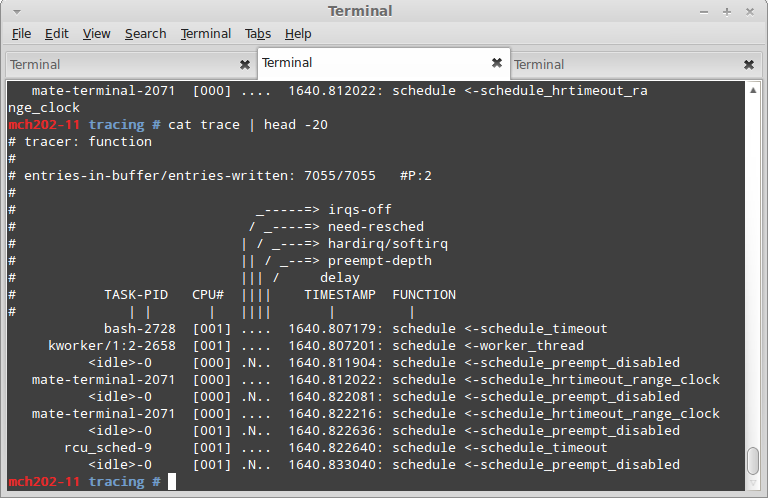 Graphing Functions
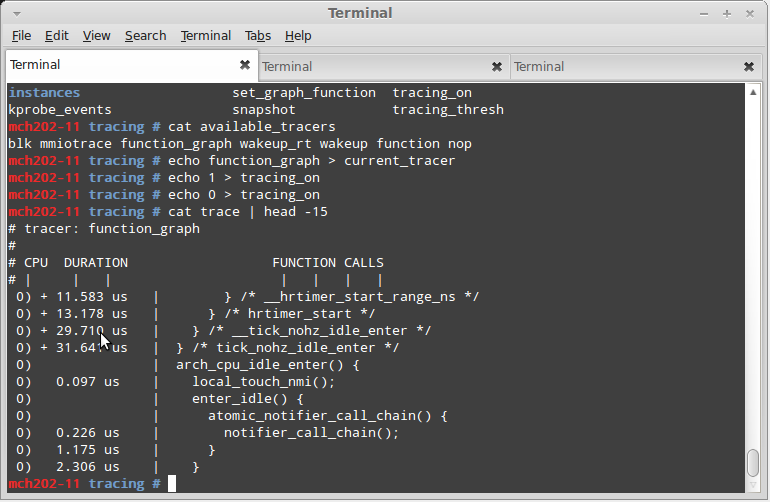 References
http://elinux.org/Ftrace
http://lwn.net/Articles/322666/
http://www.opensourceforu.com/2010/12/kernel-tracing-with-ftrace-part-2/